Tout notre  savoir en serait incapable!
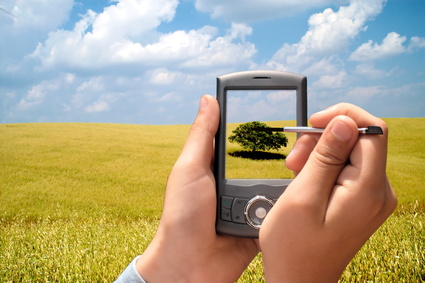